AIM: How to write Lewis Dot Structures (Electron Dot Structures)
DO NOW: 
Read both sides of the handout.
Write the Electron configuration (orbital notation) of phosphorus atom, and phosphorus ion.
Draw the lewis dot structure for the atom and the ion.
Valence Electrons
Valence Electrons are the electrons in the highest occupied energy level of an atom
You can tell the number of valence electrons from the group number
Octet Rule
Octet rule says that atoms like to have full outer shells of only eight electrons.
Atoms will lose or gain valence electrons to make their outer shells full with eight electrons, and they do this by bonding with other atoms.
Lewis Dot Structure (Electron Dot Structure)
A Lewis dot structure is a quick and easy diagram that shows the valence electrons in an element. In a Lewis structure, the nucleus of the element is represented by its symbol. The valence electrons are represented by dots placed around the symbol in pairs.
Rule #1. No side can have more than two dots because each orbital can only hold two electrons.
Rule #2. When filling the sides of the element symbol each side gets one dot before doubling up. Exceptions are hydrogen and heliem.
Across Period 2
Formation of Cations
A positively charged ion
Na               Na+     +      e-
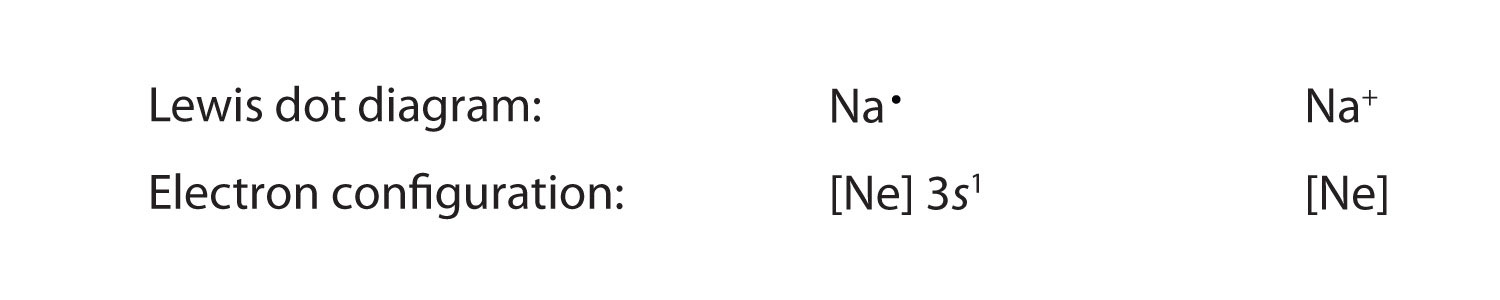 Mg           Mg2+       +   2e-
Formation of Anions
Negatively charged particles

	
             Cl        +       1e-                   Cl  -
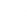 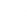 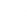 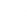 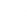 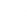 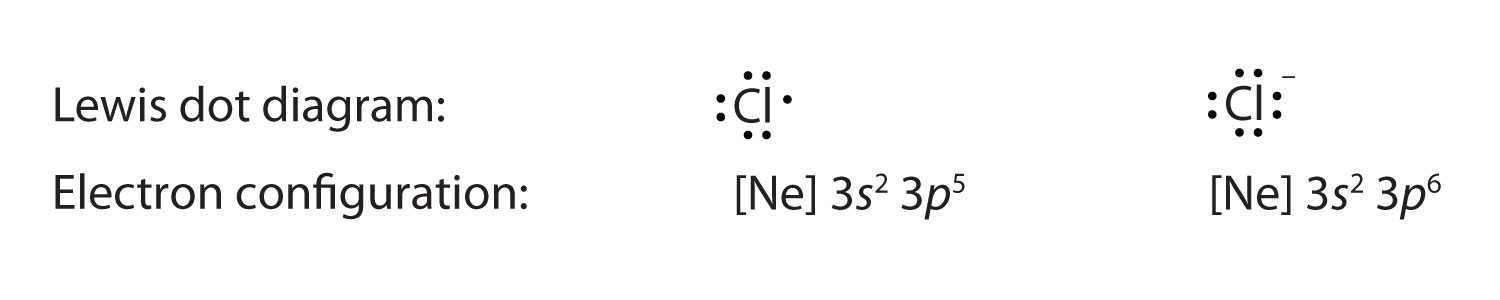 What is the Lewis electron dot diagram for each ion?
Ca2+
O2−
Solution
Having lost its two original valence electrons, the Lewis electron dot diagram is just Ca2+.
							Ca2+
The O2− ion has gained two electrons in its valence shell, so its Lewis electron dot diagram is as follows:
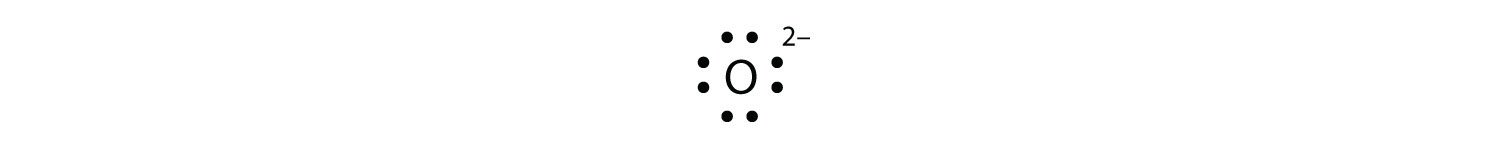 SUMMARY
Lewis electron dot diagrams use dots to represent valence electrons around an atomic symbol.
Lewis electron dot diagrams for ions have less (for cations) or more (for anions) dots than the corresponding atom.
PRACTICE QUESTIONS
1. Draw the Lewis electron dot diagram for each element.
bromine
gallium
2. Draw the Lewis electron dot diagram for each ion.
Mg2+
S2−